Cristal Martinez: Caretaker of Our Earth
Focus on K2 Unit 4 Week 7
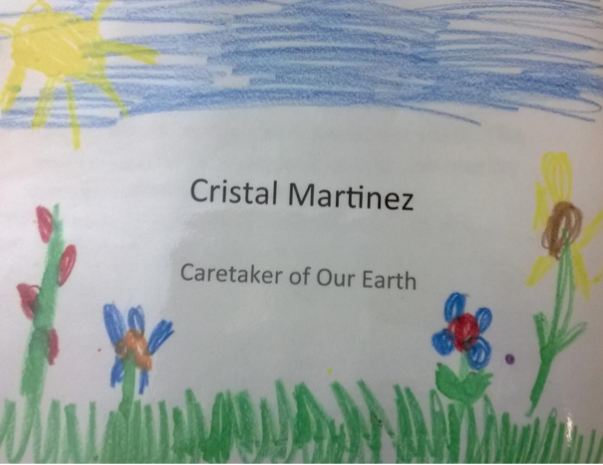 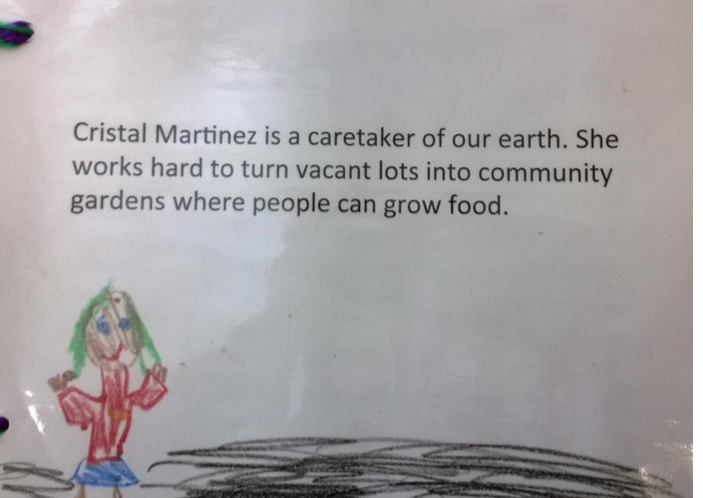 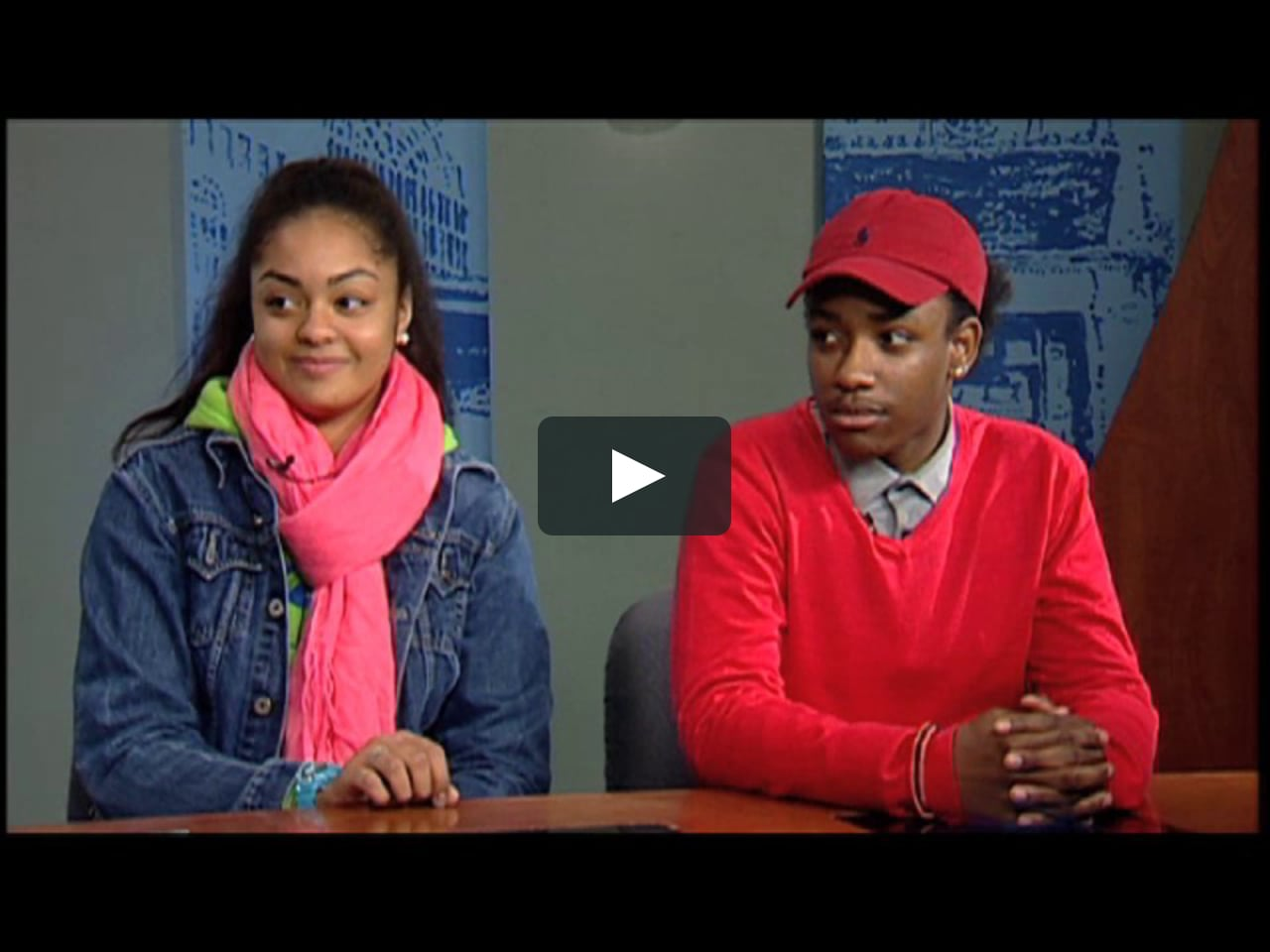 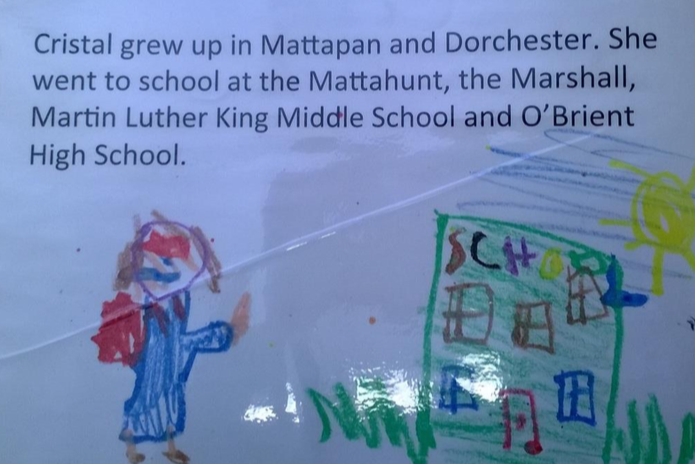 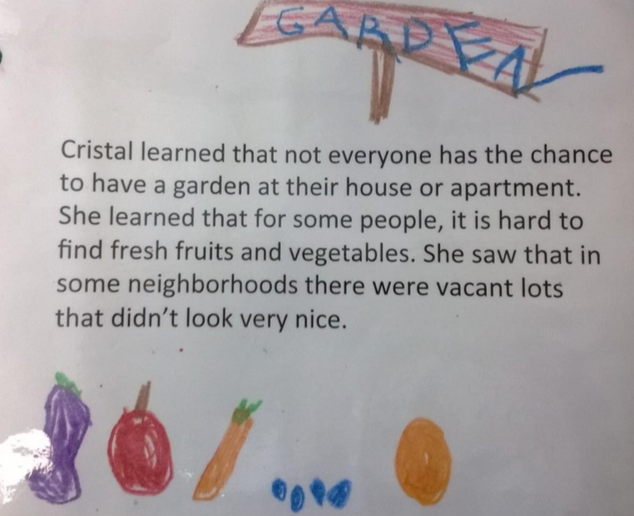 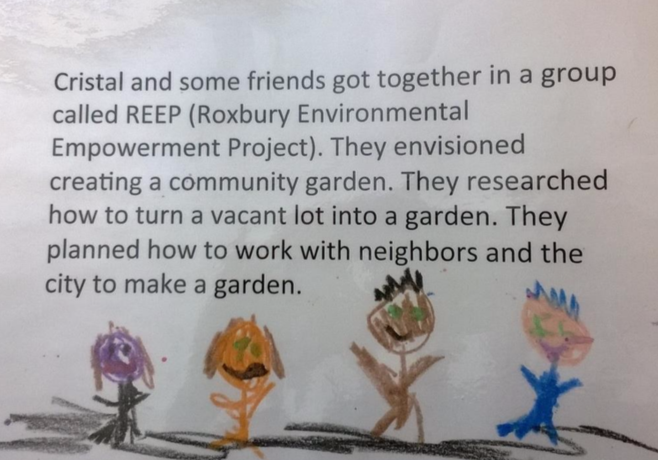 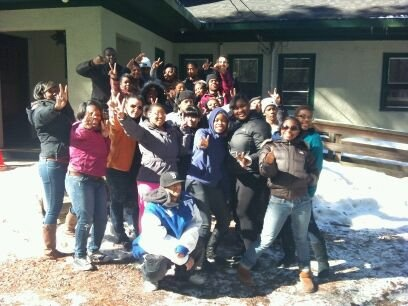 https://ace-ej.org/reep
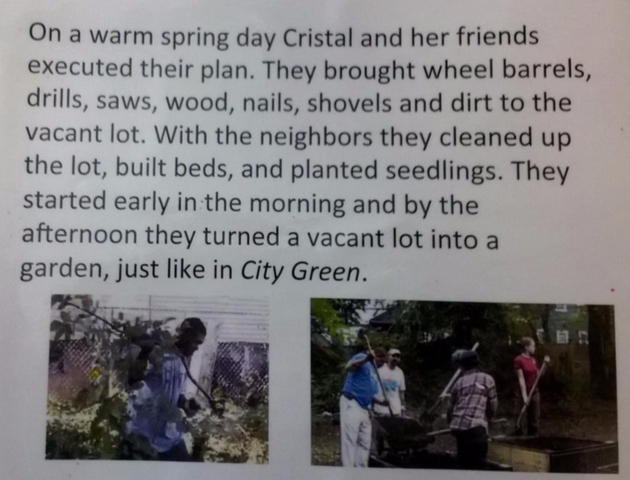 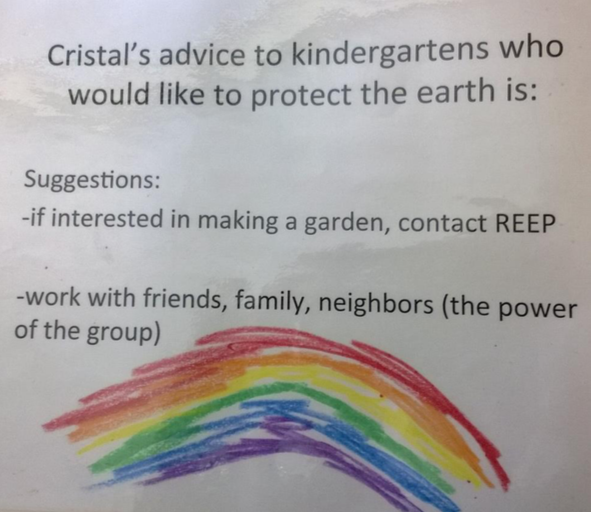 Watch a video of Cristal Martinez talking about how she’s a Caretaker of our Earth!
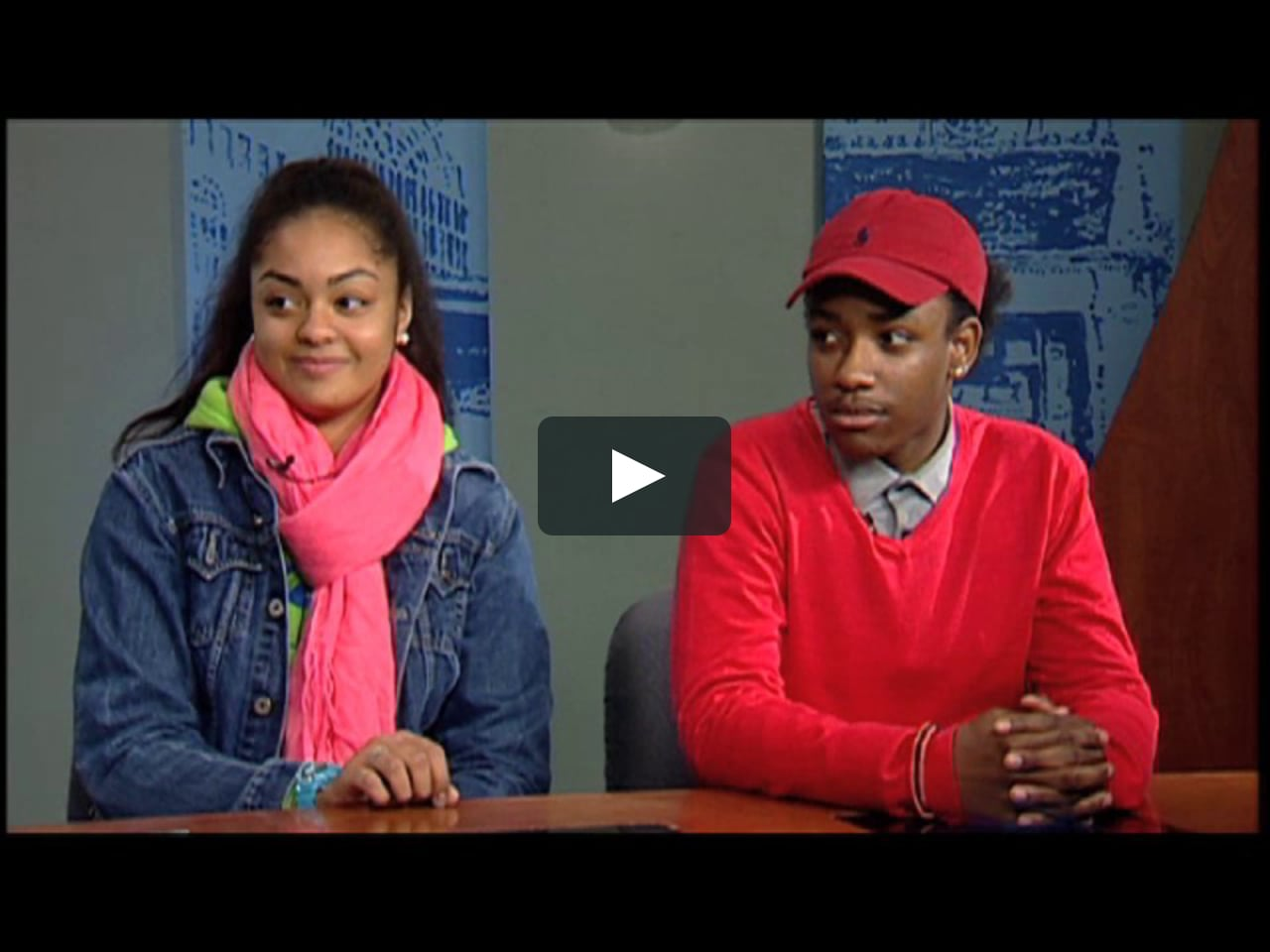 [Speaker Notes: Click on link to watch video.]
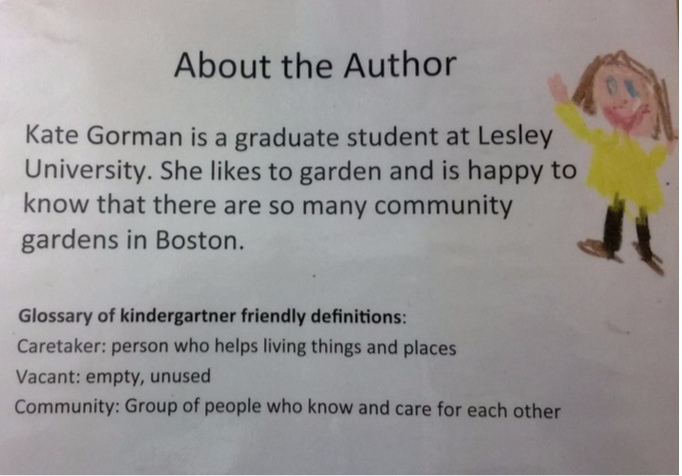